CottonGen BIMS
Breeding Information Management System
Dorrie Main, Sook Jung, Taein Lee, Chun-Huai Chen, Jing Yu
Cotton Breeders Workshop January 3, 2015Cotton Beltwide Conference 2016
Outline
Vision for BIMS
Why BIMS for CottonGen?
Components of BIMS
Demo of BIMS
Future Development and Discussion
Vision
To provide individual breeders  with a secure and comprehensive online breeding management system which will allow them to: 
Store, manage, archive and analyze their private breeding program data
Fully integrate their data with publicly available genomic, genetic and breeding data
Manage data from the Field Book App, an android app for collecting phenotype data in the field
Value of BIMS in CottonGen
Data is backed up daily – Data Safety
Breeding data fully integrated with data in CottonGen – Enhanced Data Utility
CottonGen is continuously updated with genomic data, QTL data, publicly available cultivar evaluation data and molecular genotypic data
New and better marker development
From markers that breeders use -> marker page in CottonGen -> genome browser 
    -> sequence and polymorphism data 
From traits (linked to trait ontology) -> QTL page in CottonGen -> genome browser  -> sequence and polymorphism data
Compare trait data between private germplasm and publically available germplasm
Aids in breeding decision making and it’s free! 
Components of BIMS in CottonGen
Archive
Manage Breeding 
Data Import
Search/Download 
Field Book App Management
Data Analysis Tools
Breeding Decision Tools
Archive
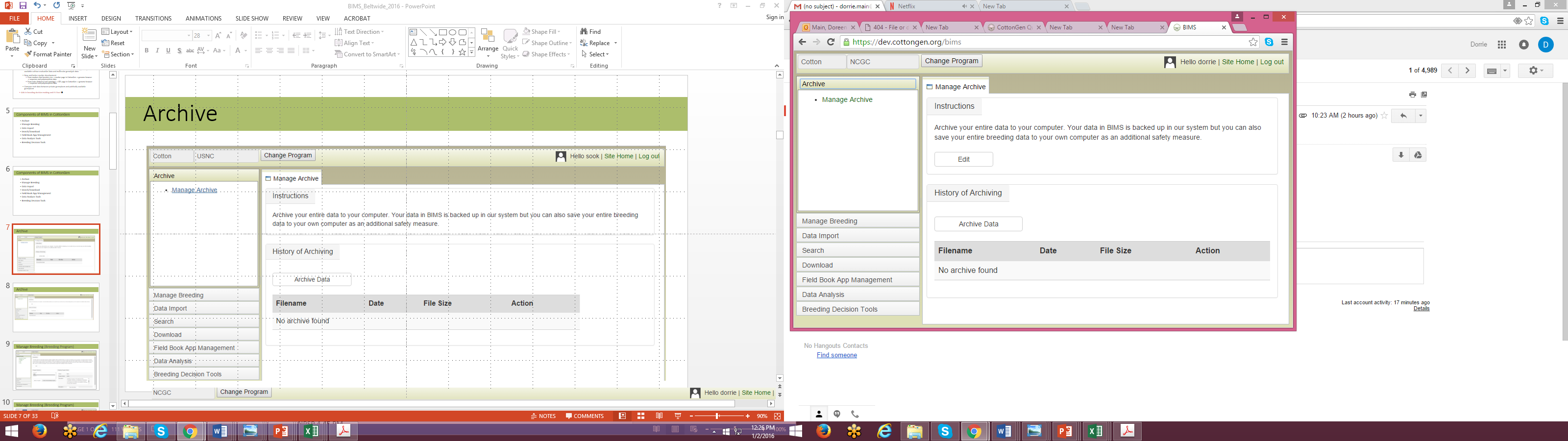 [Speaker Notes: The Archive function in BIMS allows you at any time to save your data to your local device (computer, tablet, phone etc.) You will be able to select all the data, some of the data, between dates and in requested format.]
Manage Breeding
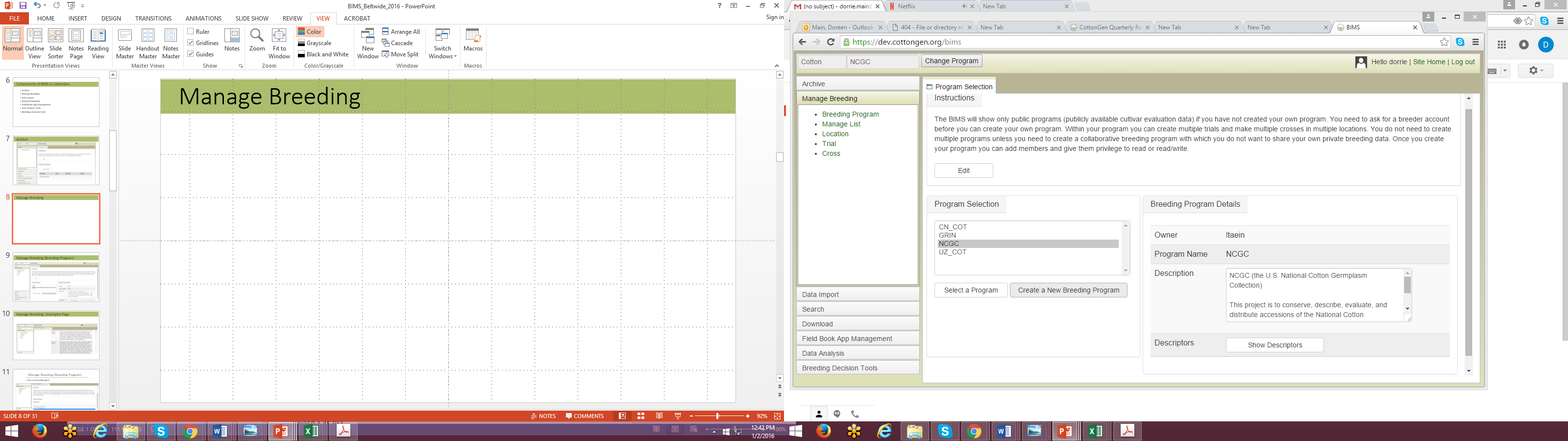 [Speaker Notes: The BIMS will show only public datasets (publicly available cultivar evaluation data) if you have not created your own program. You can view the description of the public datasets and also the trait descriptors that they used.]
Manage Breeding: View Descriptors
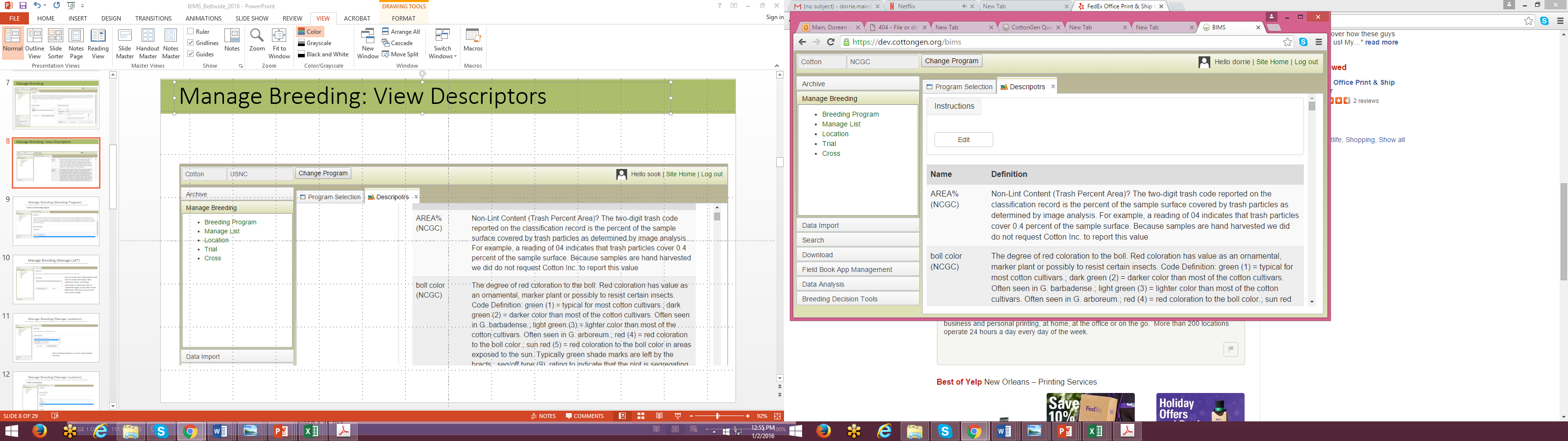 [Speaker Notes: The BIMS will show only public datasets (publicly available cultivar evaluation data) if you have not created your own program. You can view the description of the public datasets and also the trait descriptors that they used.]
Manage Breeding: Creating a New Program
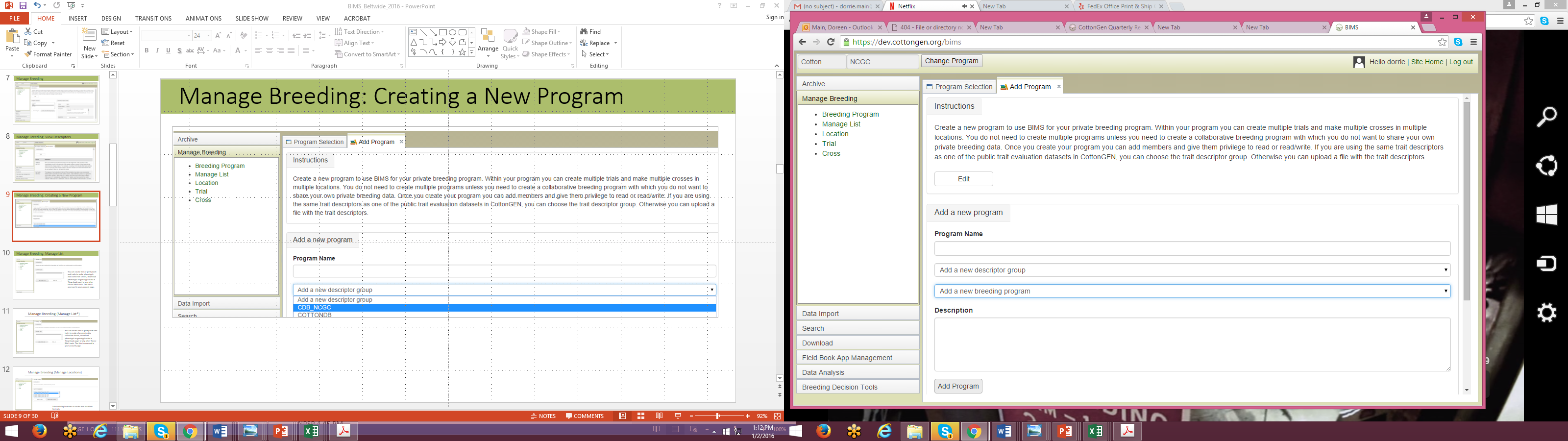 [Speaker Notes: You need to ask for a breeder account before you can create your own program. Within your program you can create multiple trials and make multiple crosses in multiple locations. You do not need to create multiple programs unless you need to create a collaborative breeding program with which you do not want to share your own private breeding data. Once you create your program you can add members and give them privilege to read or read/write.]
Manage Breeding: Manage List
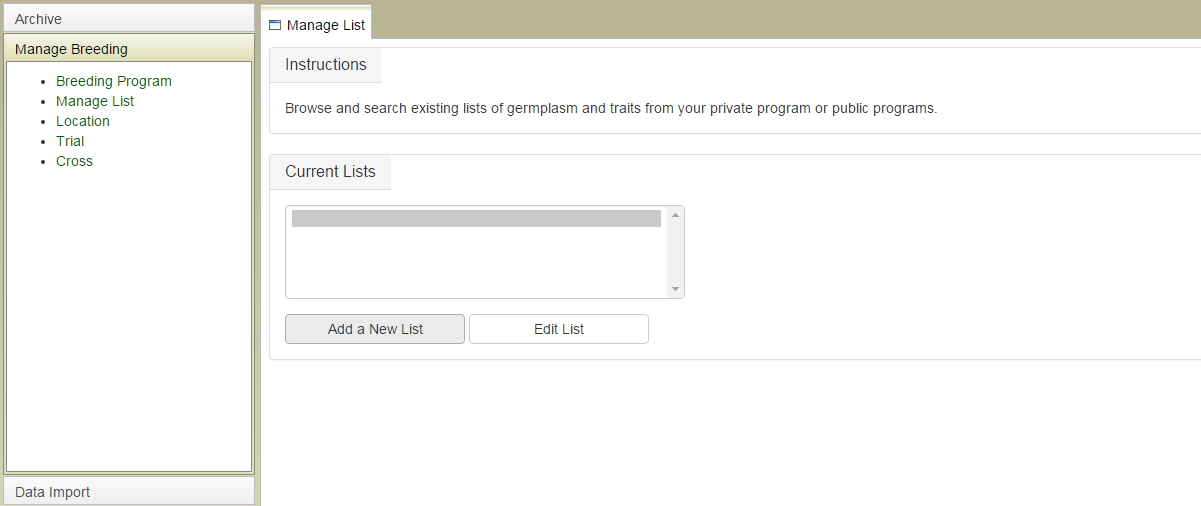 You can create lists of germplasm and traits to make phenotypic data collection sheets, download phenotypic or genotypic data in ‘Download page’ or any other future BIMS tools. The lists is accessed in your account page.
[Speaker Notes: You need to ask for a breeder account before you can create your own program. Within your program you can create multiple trials and make multiple crosses in multiple locations. You do not need to create multiple programs unless you need to create a collaborative breeding program with which you do not want to share your own private breeding data. Once you create your program you can add members and give them privilege to read or read/write.]
Manage Breeding: Manage Locations
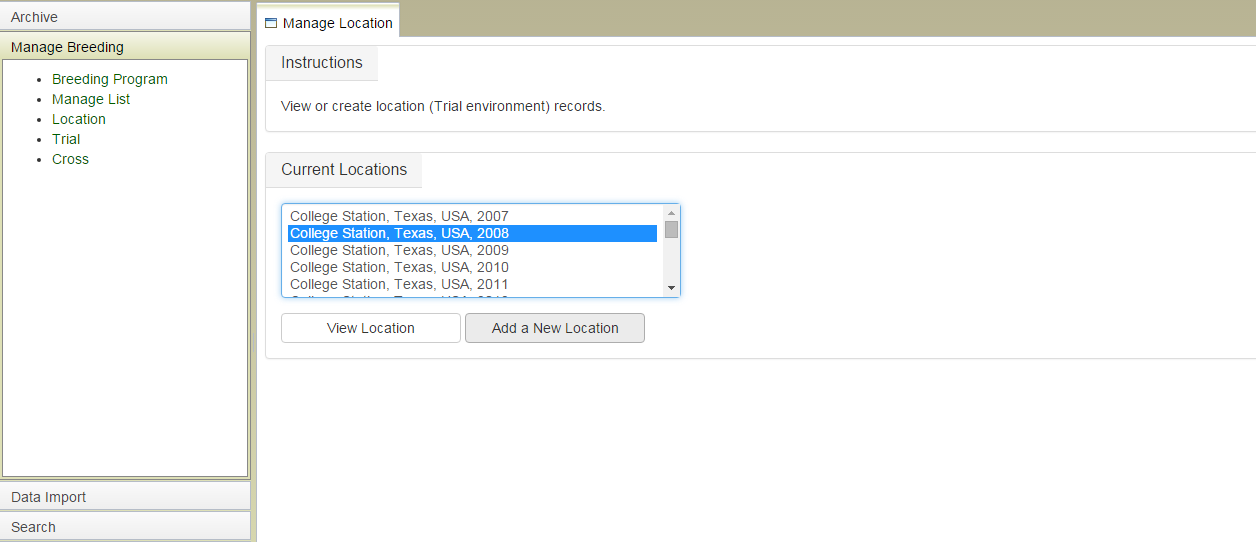 View existing locations or create new locations for trials
Manage Breeding: Create a New Location
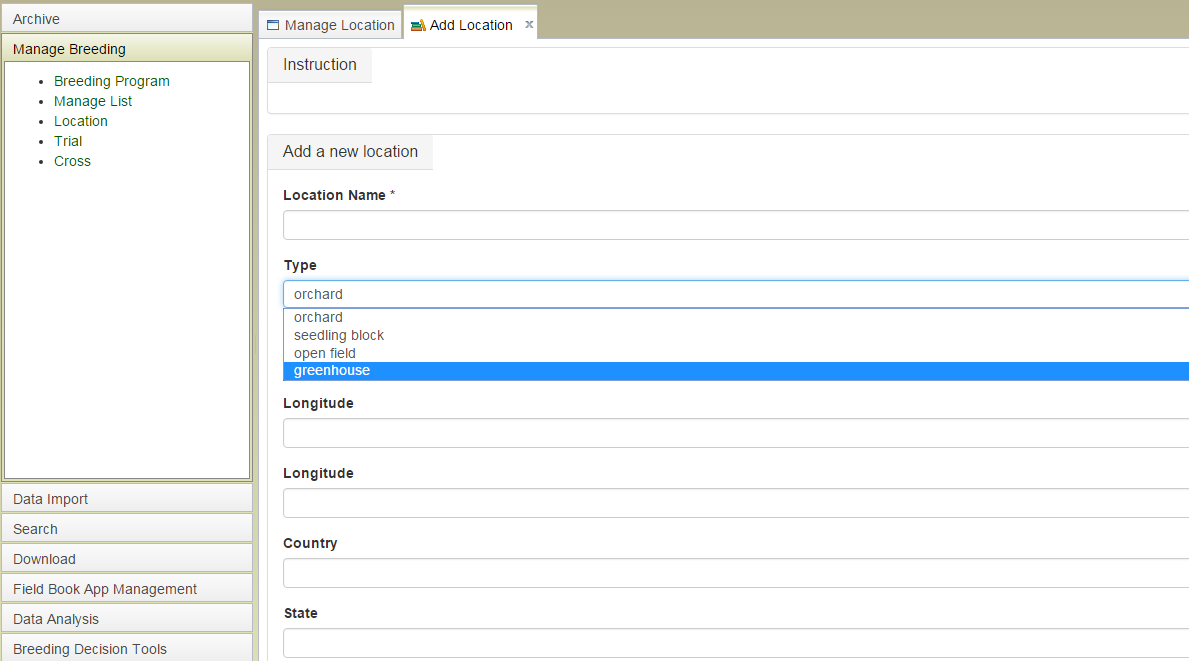 Manage Breeding: Manage Trials
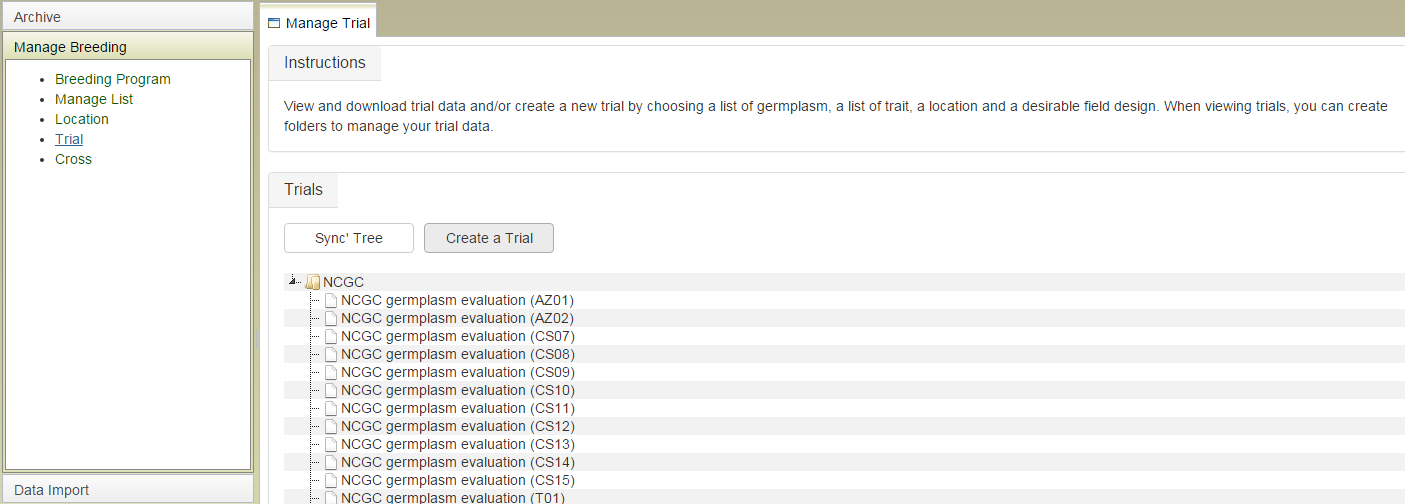 View and download trial data When viewing trials, you can create folders to manage your trial data. We will add a functionality to create a new trial by choosing a list of germplasm, a list of trait, a location and a desirable field design.
Manage Breeding: Manage Crosses
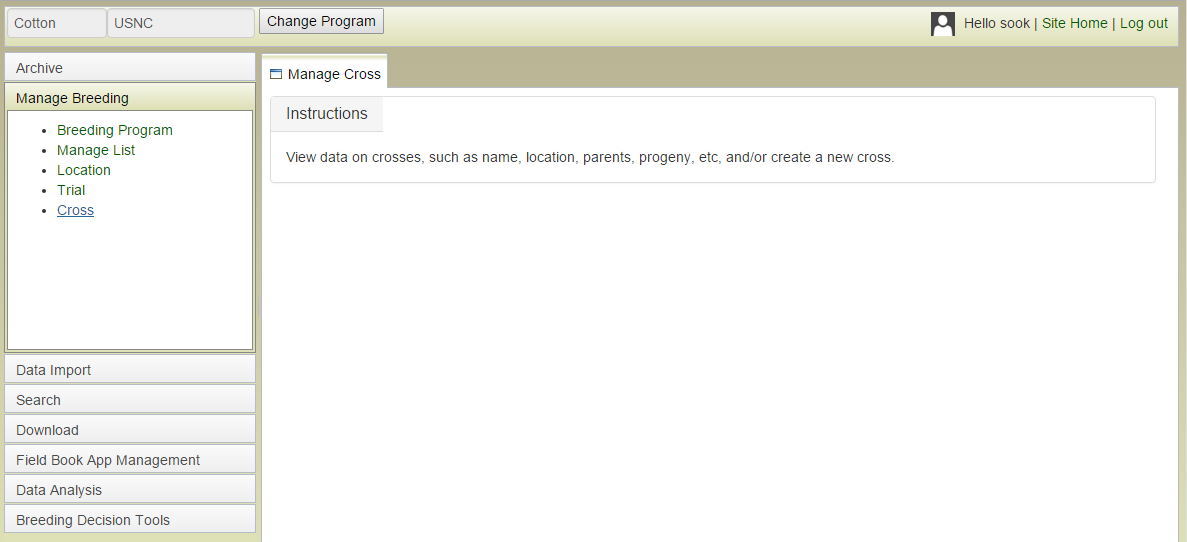 View data on crosses, such as name, location, parents, progeny, etc, and/or create a new cross.
Data Import: Individual Data Upload - Germplasm
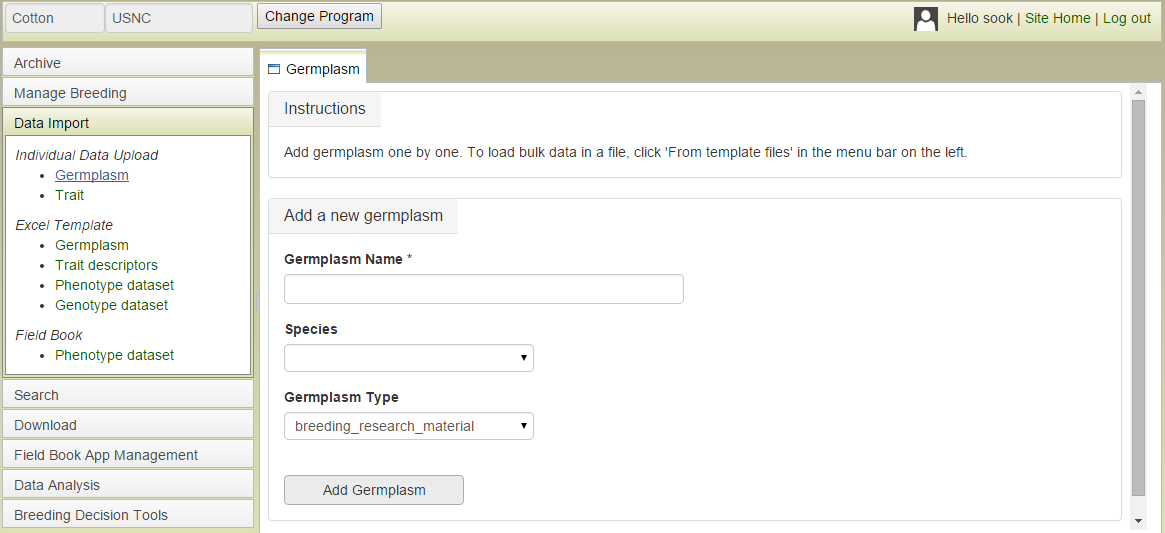 Data Import: Individual Data Upload - Traits
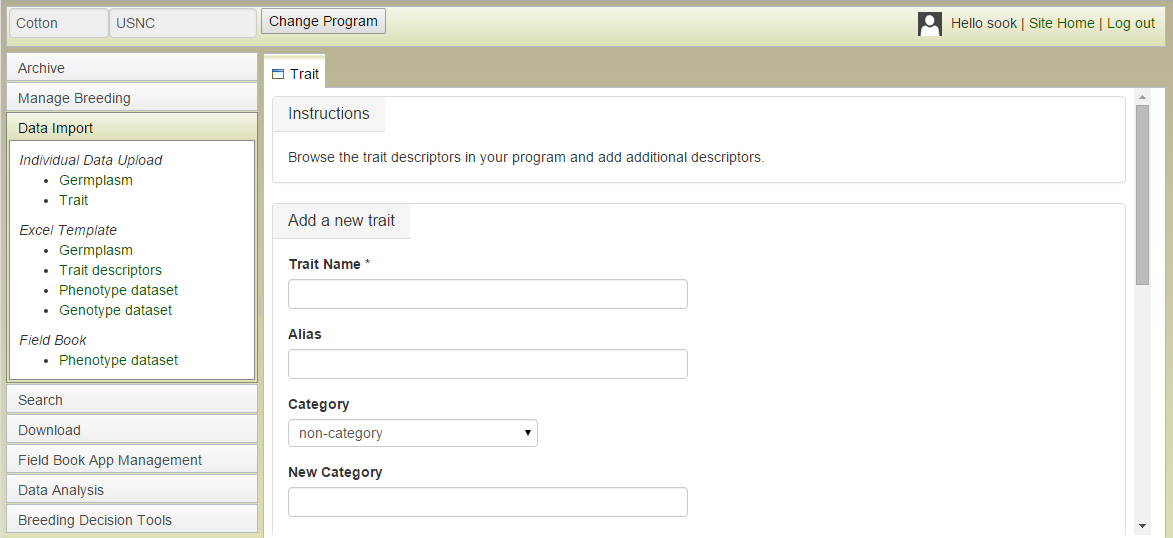 Data Import: Templates
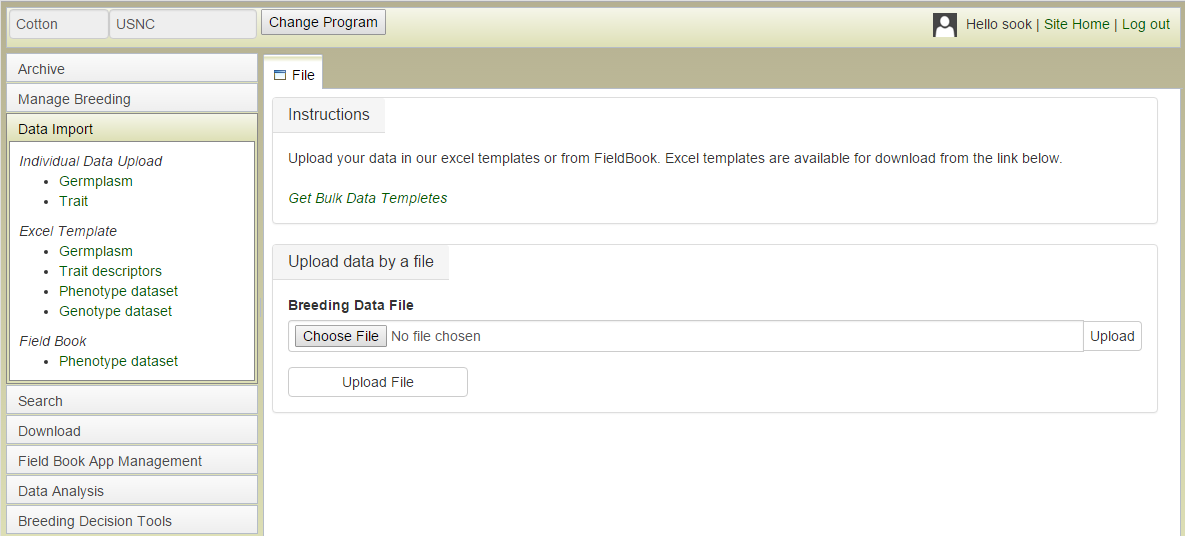 Search: By Germplasm Name
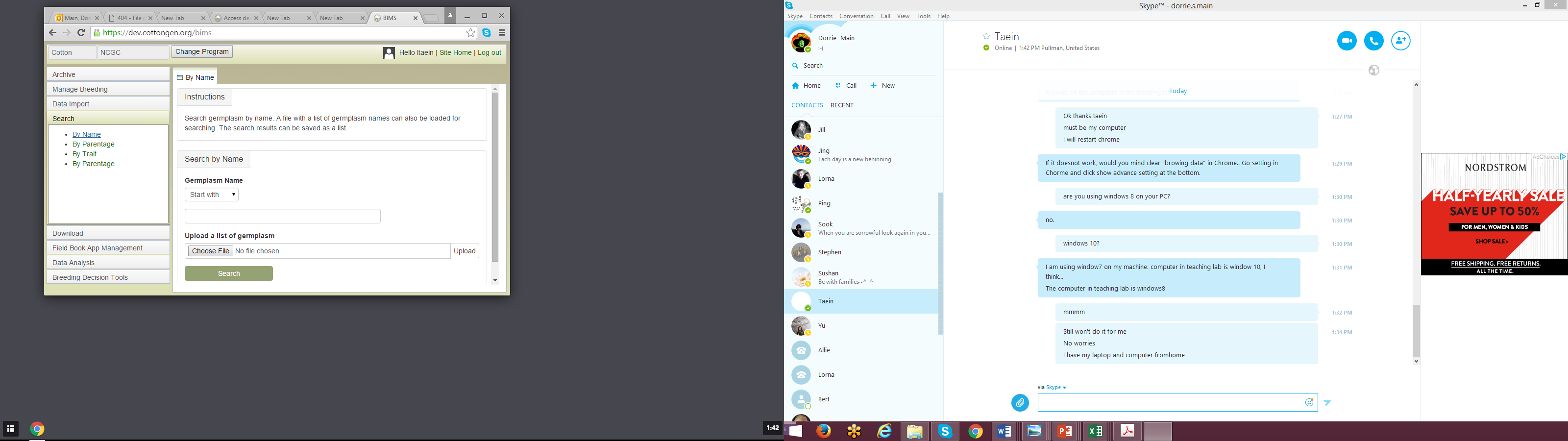 Search: By Parentage
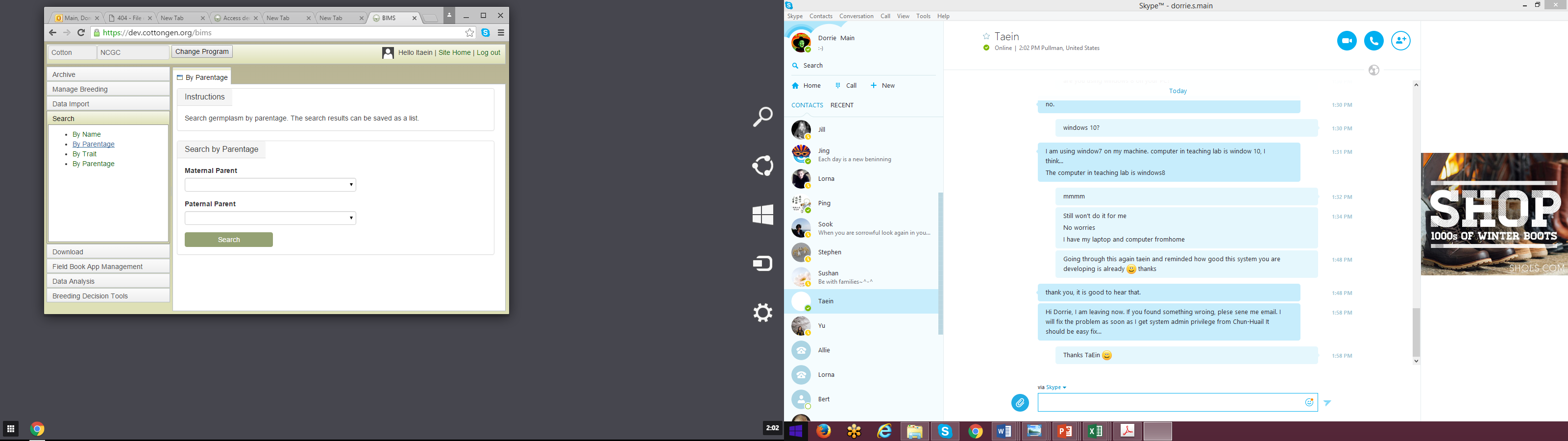 View trials in your program and download the data.
Download: By Trial
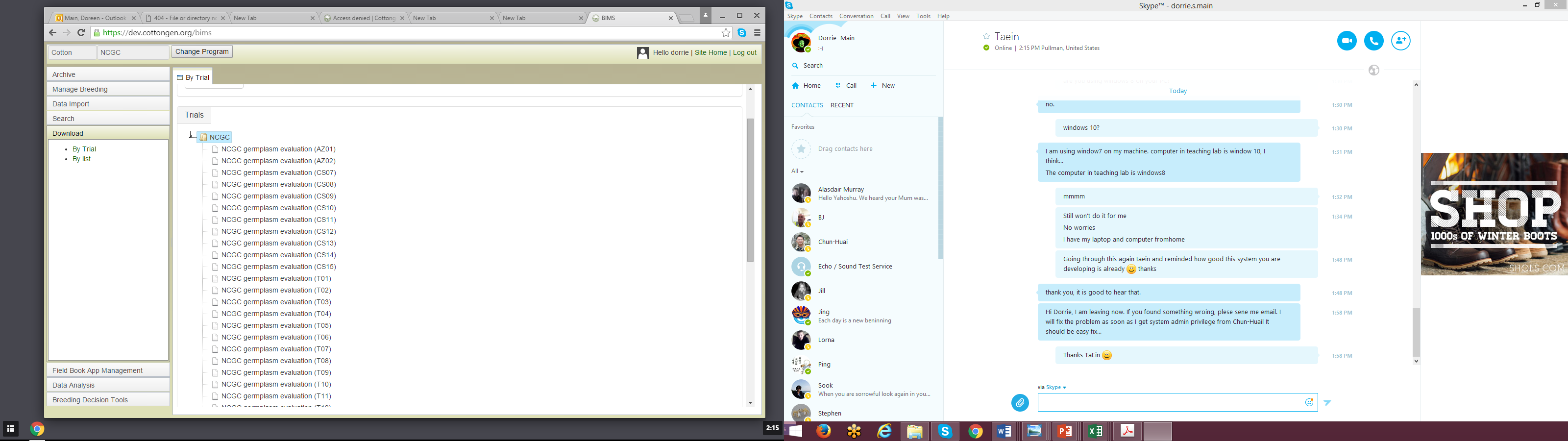 Download: By List
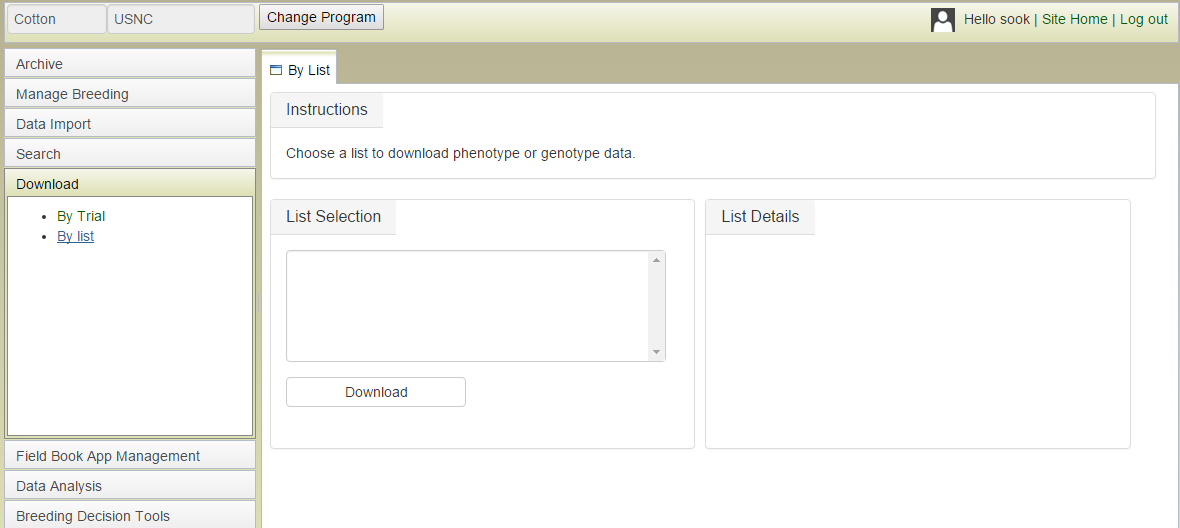 View lists in your account and choose to download the phenotypic and genotypic data for the list of germplasm
Field Book App Management
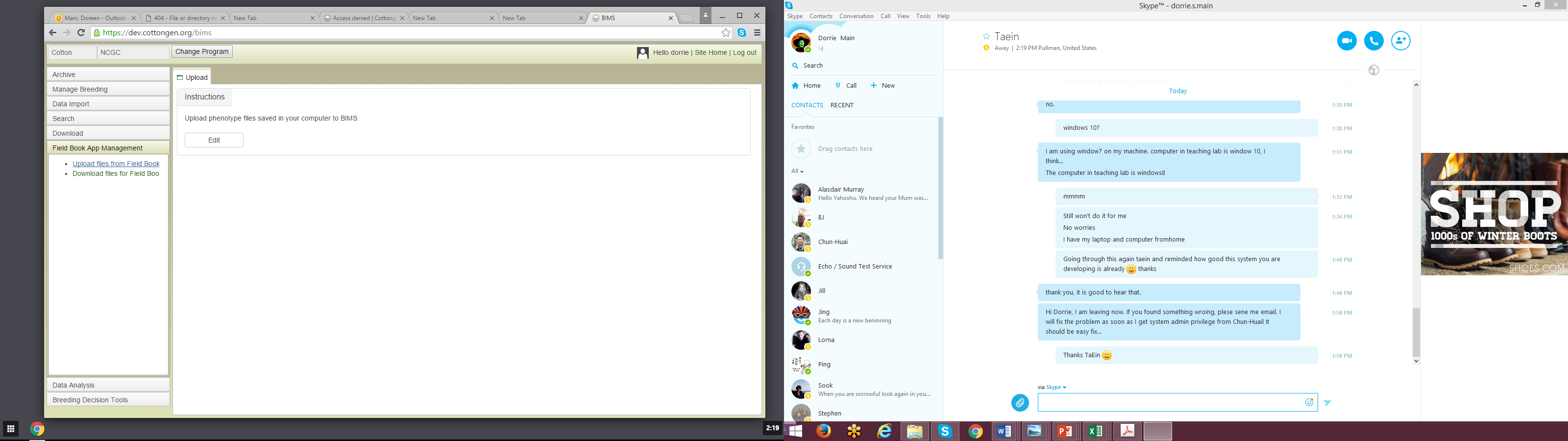 Upload trait evaluation data collected with Field Book App to BIMS
Download trait data collection files in Field Book Format
Data Analysis: Statistical Analysis
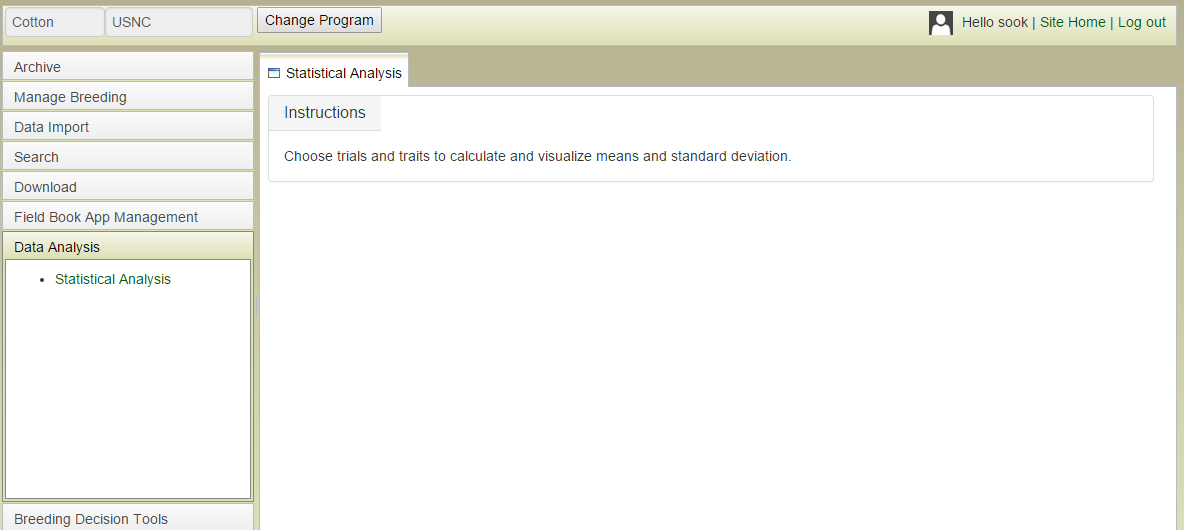 Choose trials and traits to calculate and visualize means and standard deviation for the dataset.
Breeding Decisions: Cross Assist
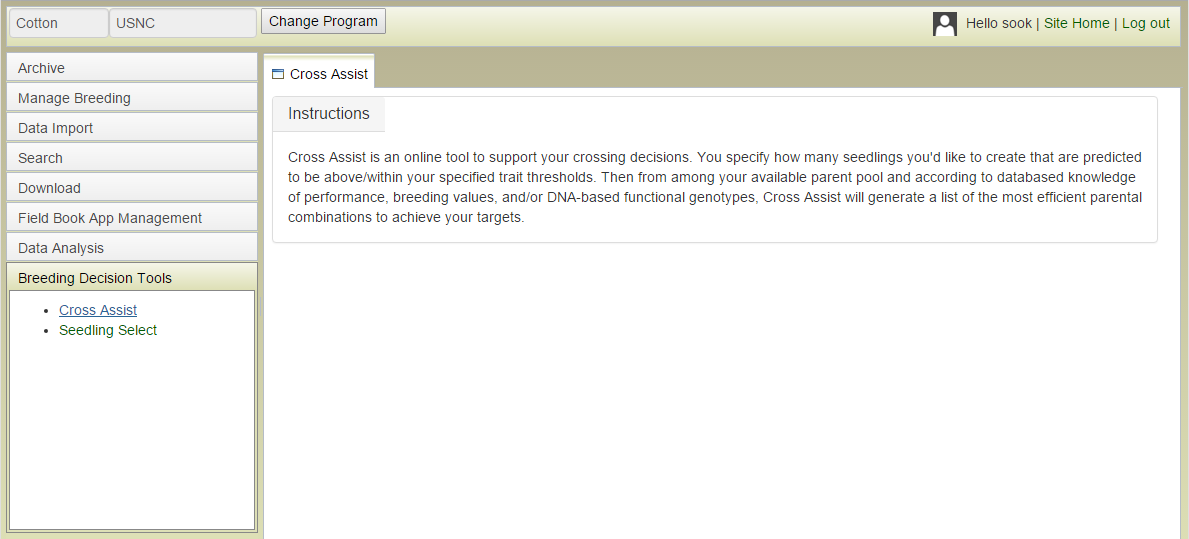 You specify how many seedlings you'd like to create that are above your specified trait thresholds. Cross Assist will generate a list of the most efficient parental combinations to achieve your targets.
Breeding Decisions: Seedling Assist
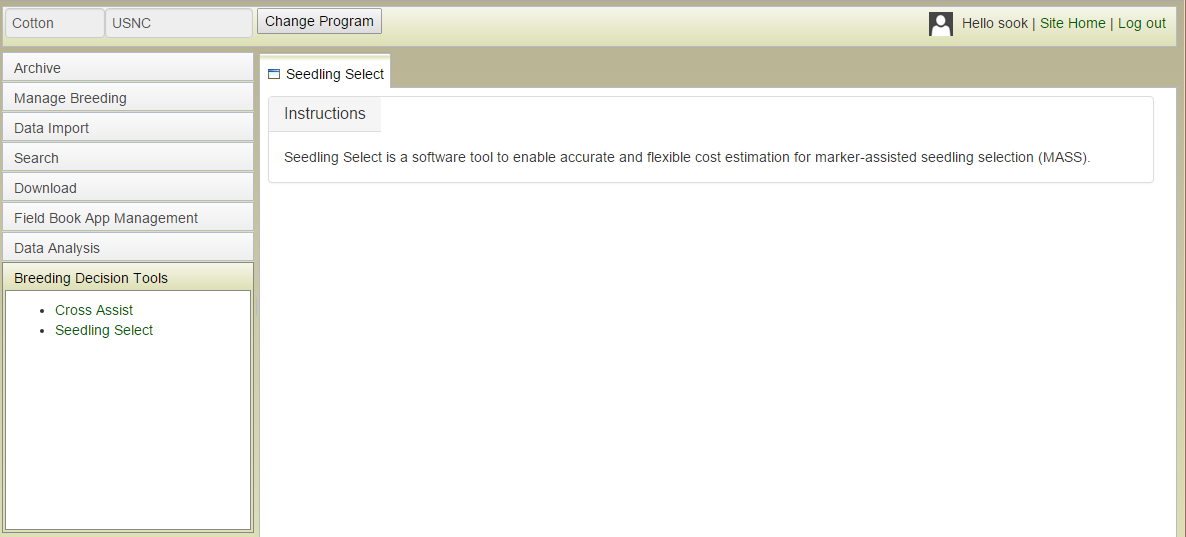 A tool to enable accurate and flexible cost estimation for marker-assisted seedling selection (MASS)
Step by Step Guide
Create program
Create location (for existing trials)
Import data files (germplasm, trait descriptors, existing trial data)
Create a new trial 
Create trait collection file
If you will be using Field Book App, create trait collection file for Field Book App
Record traits in trait collection file
Upload your trait data
Search and analyze your data!
Archive your data periodically
Future Development
Adding real breeding program data (Todd Campbell) and test functionality
Add more statistical analysis and decision tools
What would you like?
QTL discovery tools?
Further development
Import data in the format of software you are using (eg. AgroBase)
Any other suggestions?
[Speaker Notes: Future development other than we showed in the previous slides (the * ones)]
Acknowledgements
Funding Sources
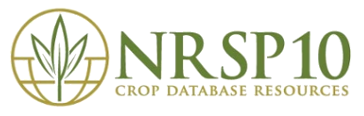 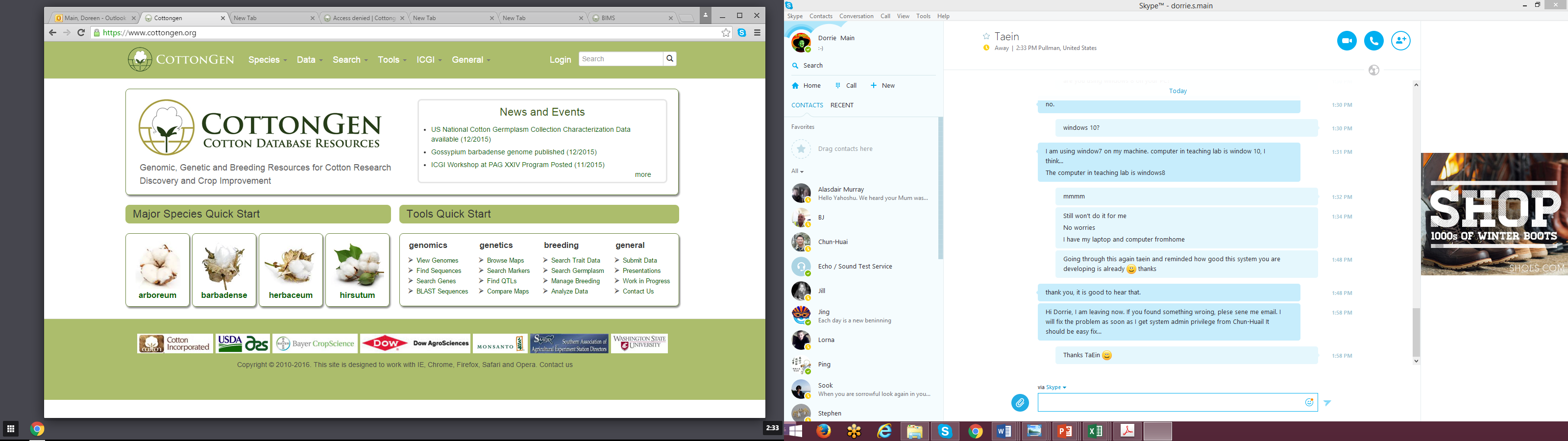 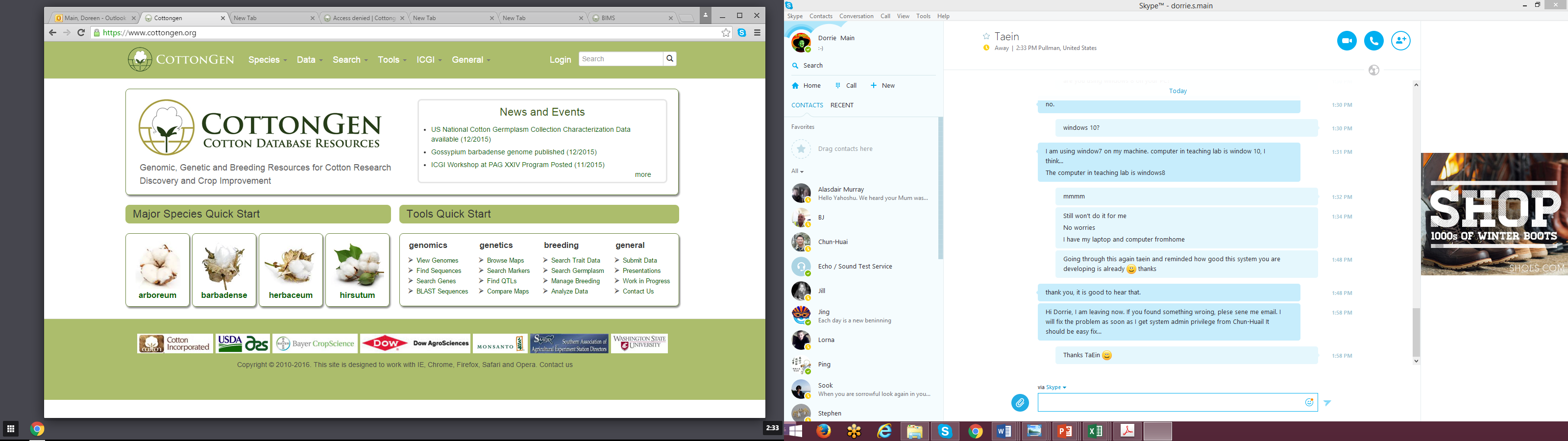 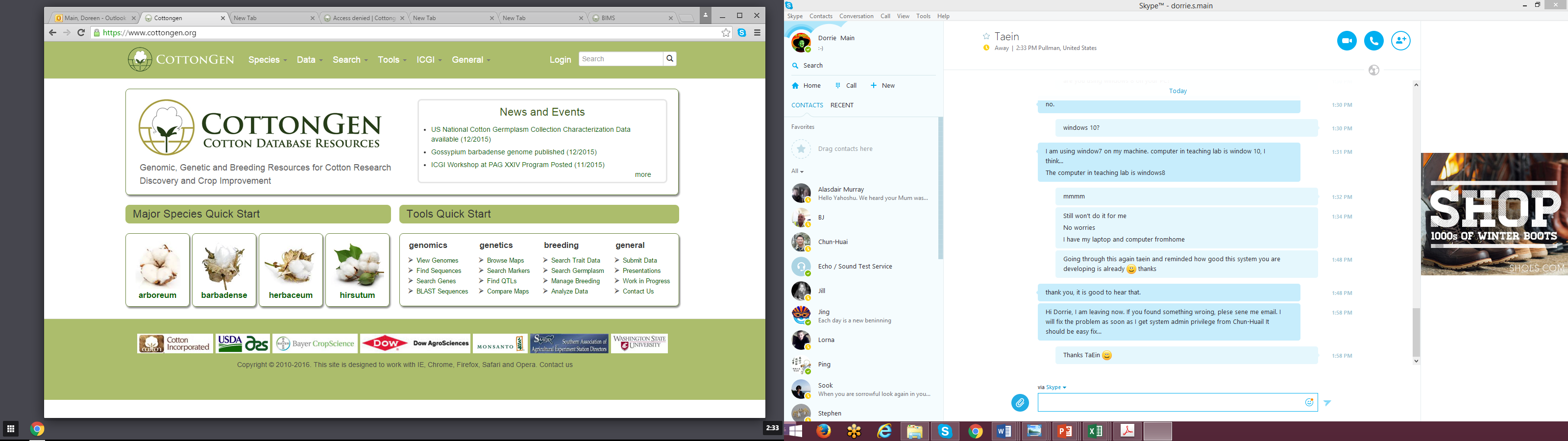 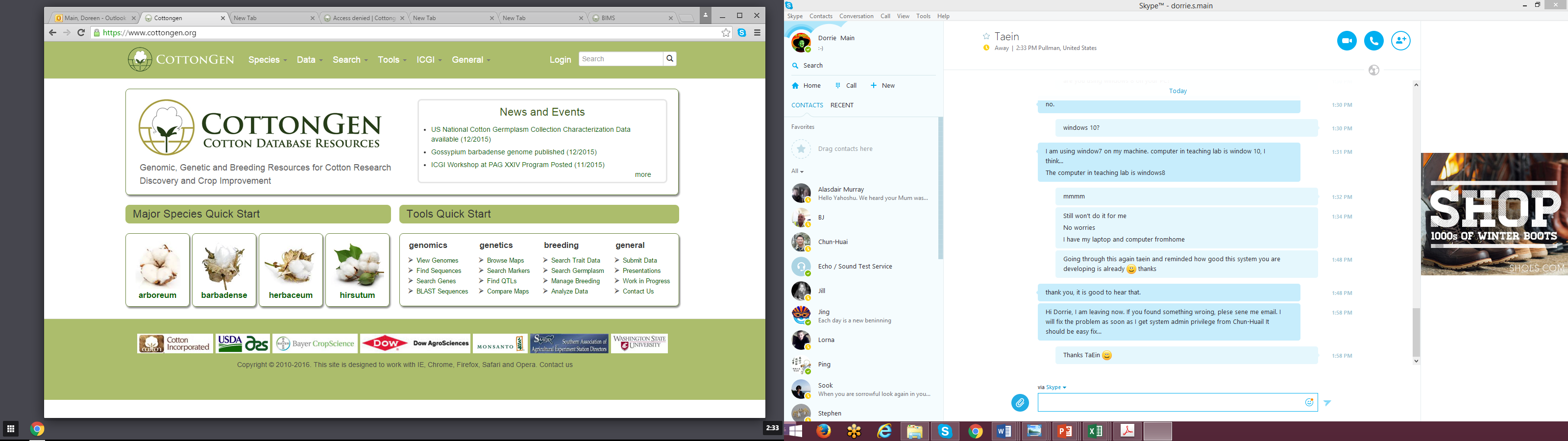 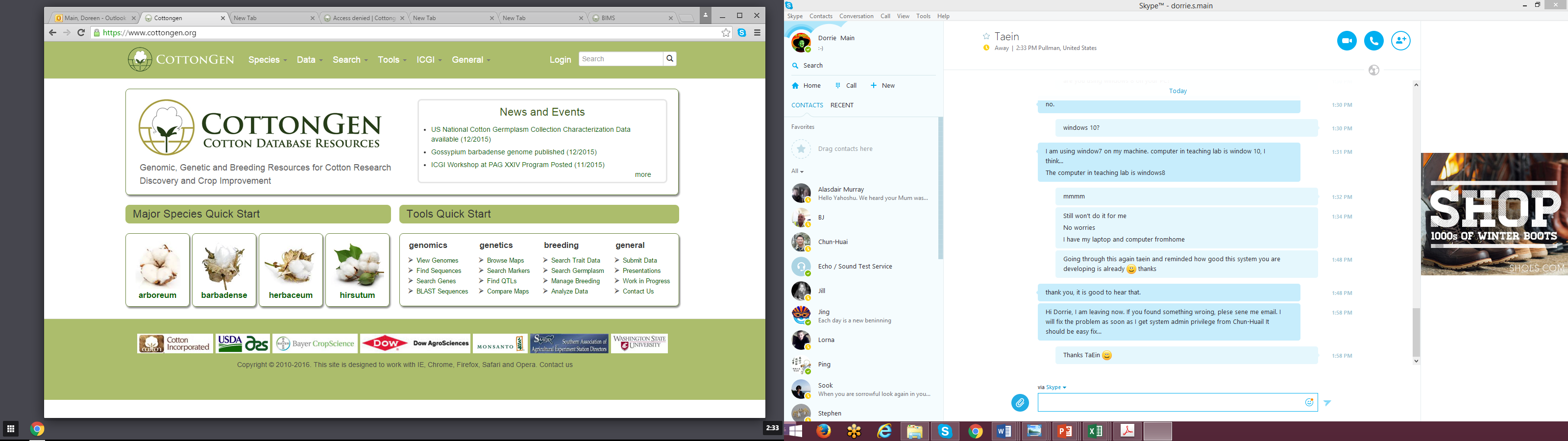 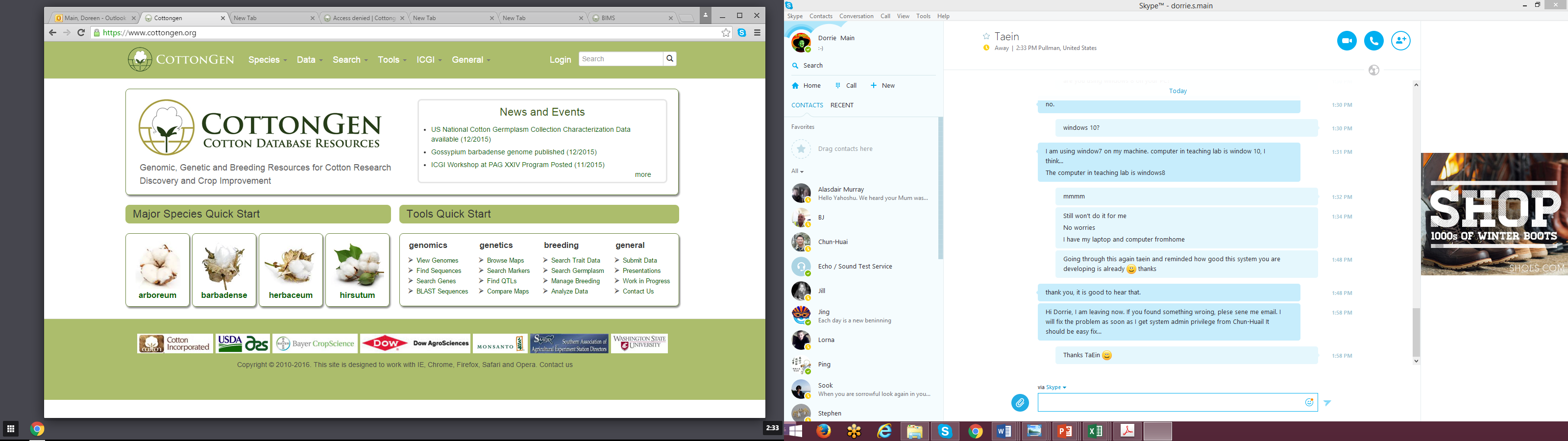 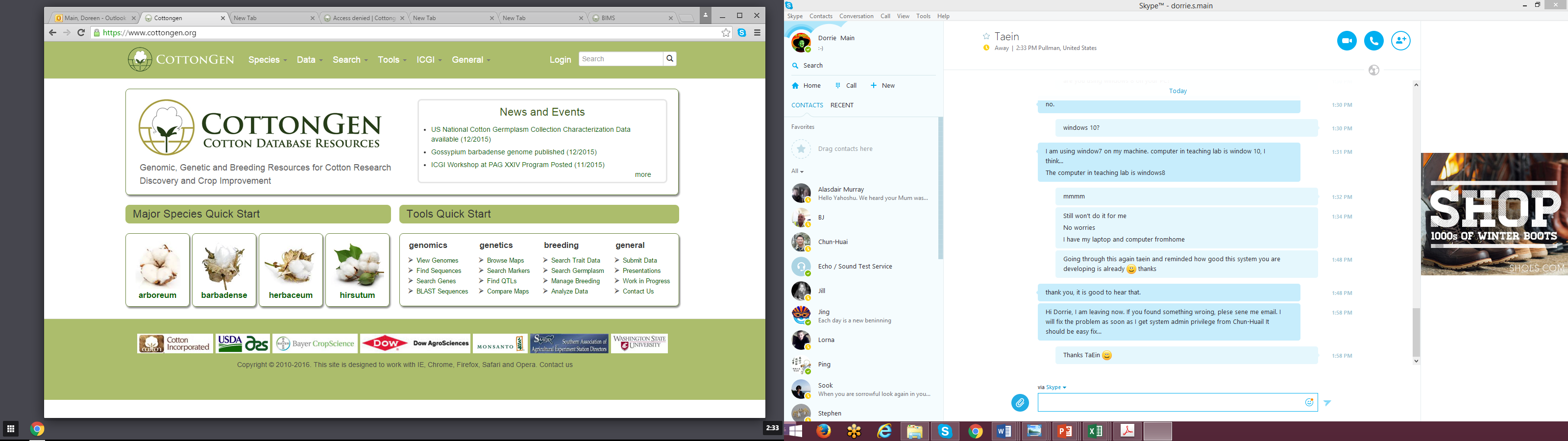 The CottonGen Steering Committee
The Cotton Community
The Tripal Developers Community
The Bioinformatics Community
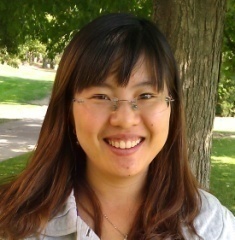 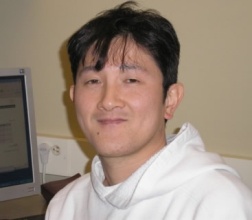 The C Team
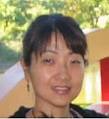 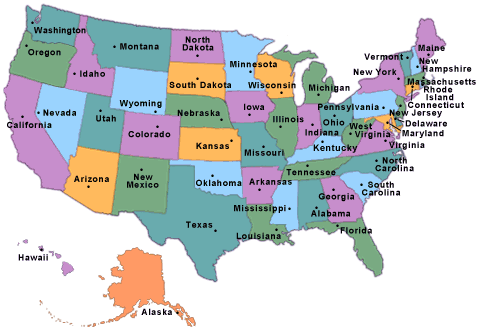 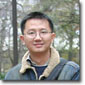 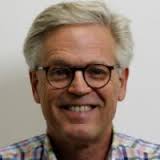 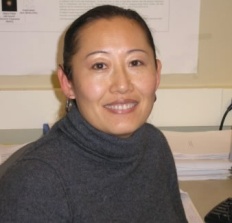 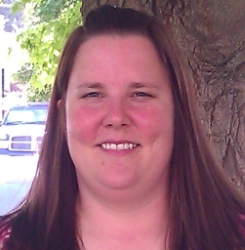 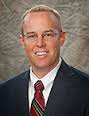 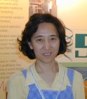 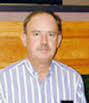